Equity and Health
Tackling Social Determinants of Health
Karen Hacker, MD, MPHDirector, National Center for Chronic Disease and Health Promotion, CDC USA
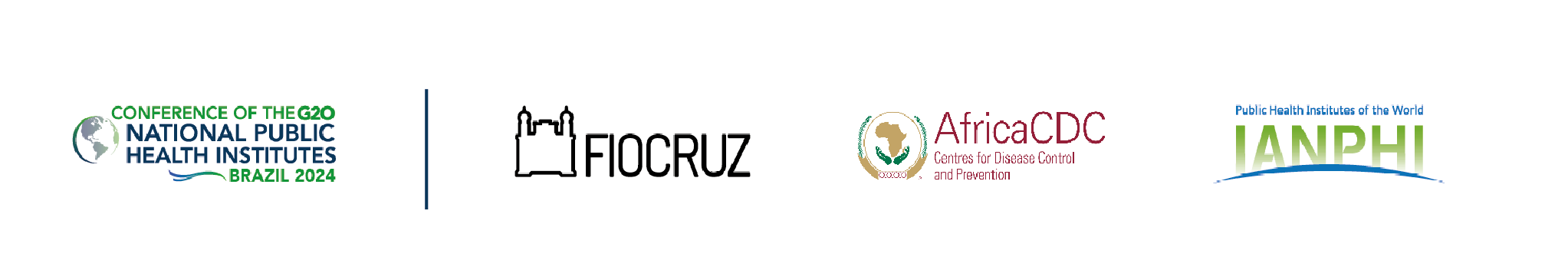 DEPARTMENT OF HEALTH AND HUMAN SERVICES CENTERS FOR DISEASE CONTROL AND PREVENTION (CDC)
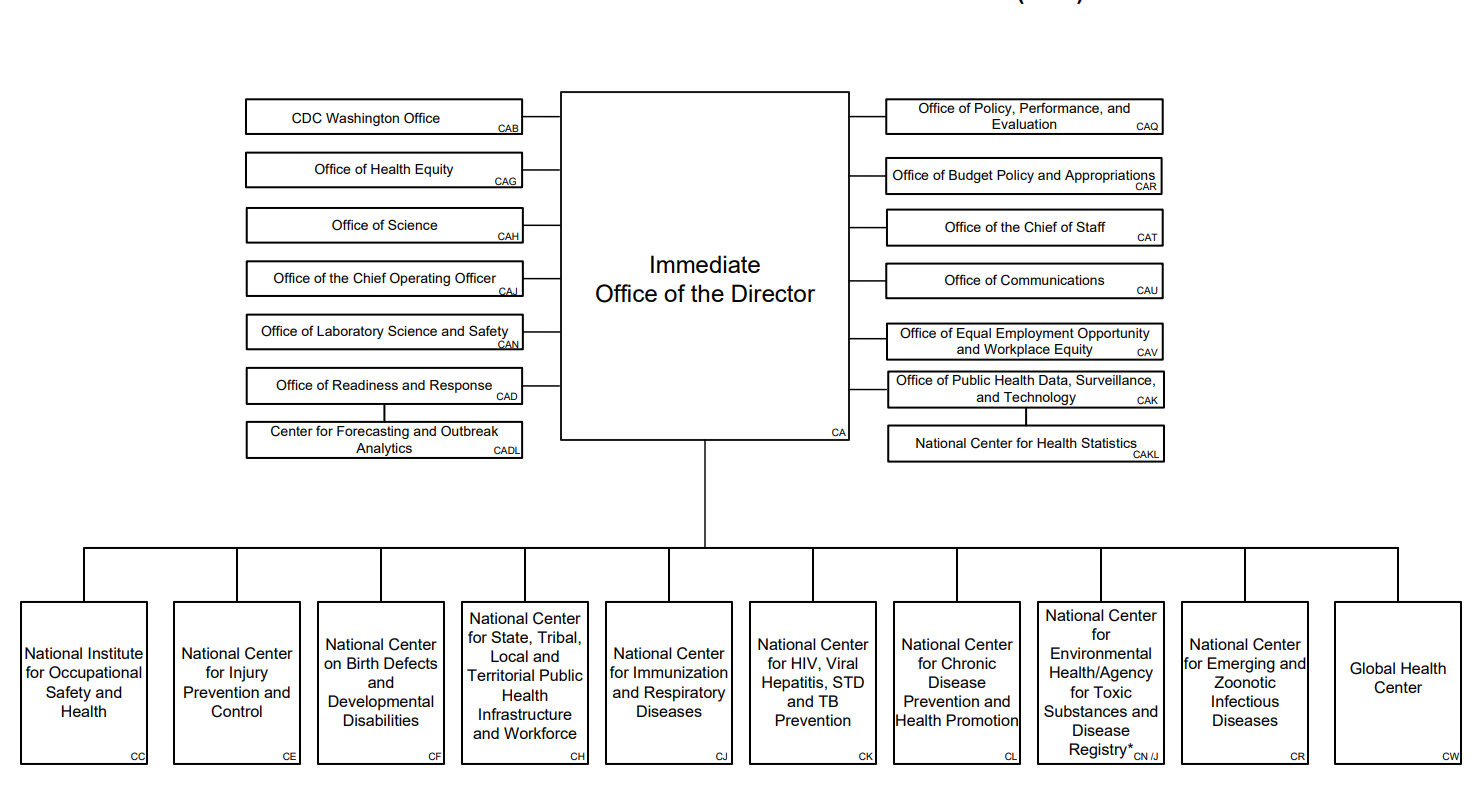 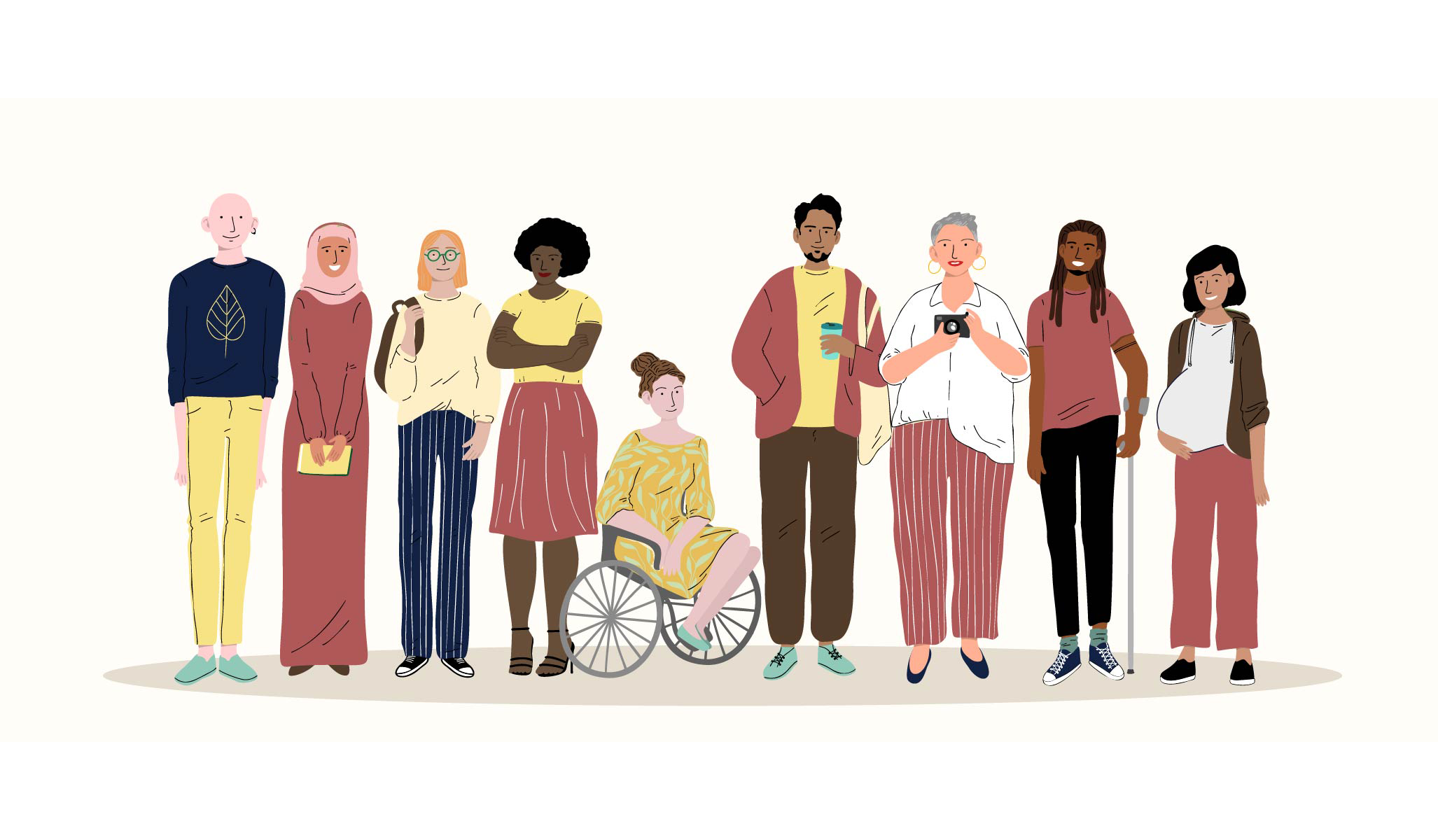 Health disparities result from multiple factors, including
Poverty
Geographic location
Inadequate access to health care
Individual and behavioral factors
Educational inequalities
Health Disparities in the US
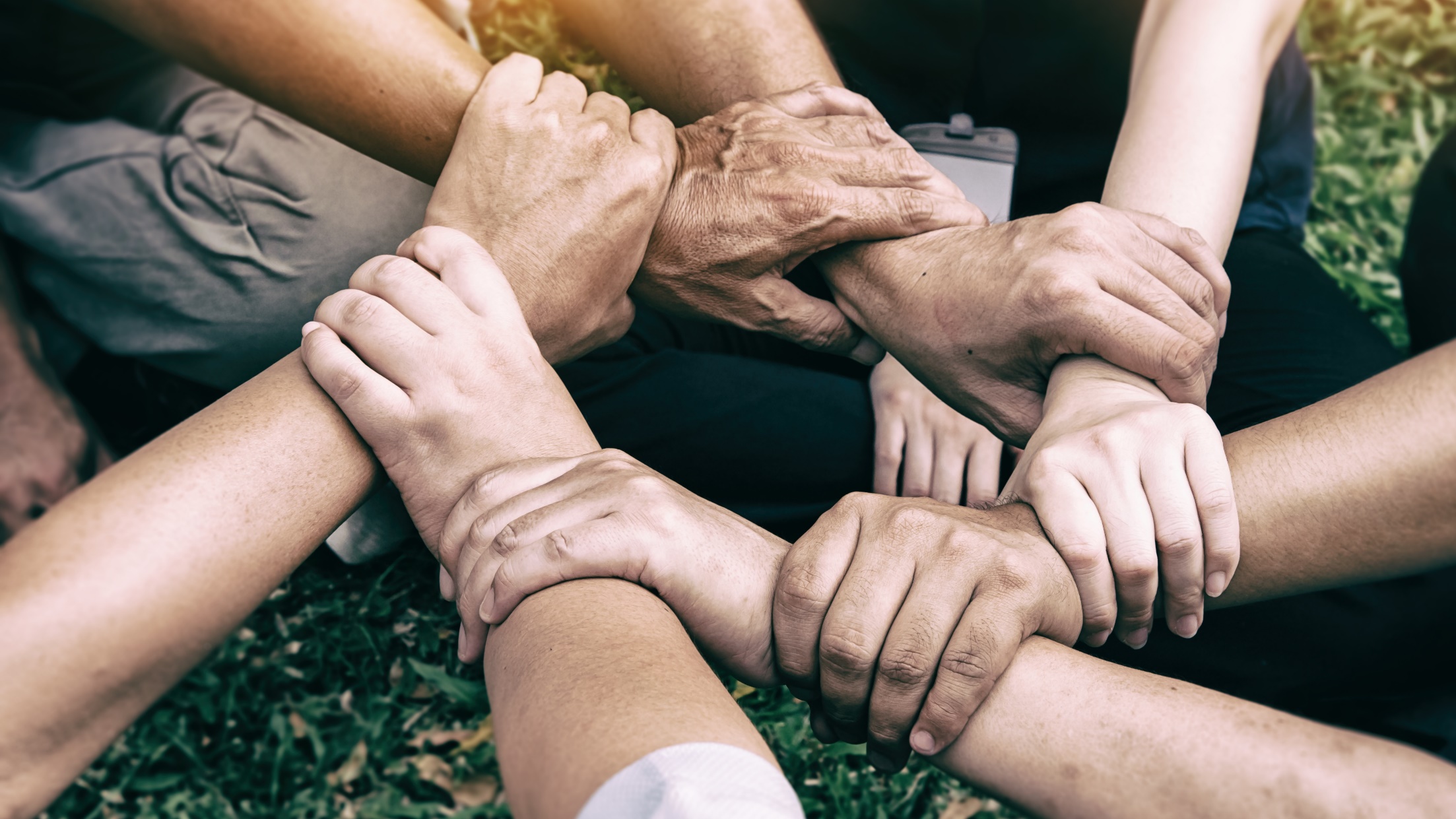 Health Equity & 
Social Determinants 
of Health

Health equity (HE) is the state in which everyone has a fair and just opportunity to attain their highest level of health.

When we refer to social determinants of health – or SDOH – we are speaking about the non-medical factors that influence health outcomes.
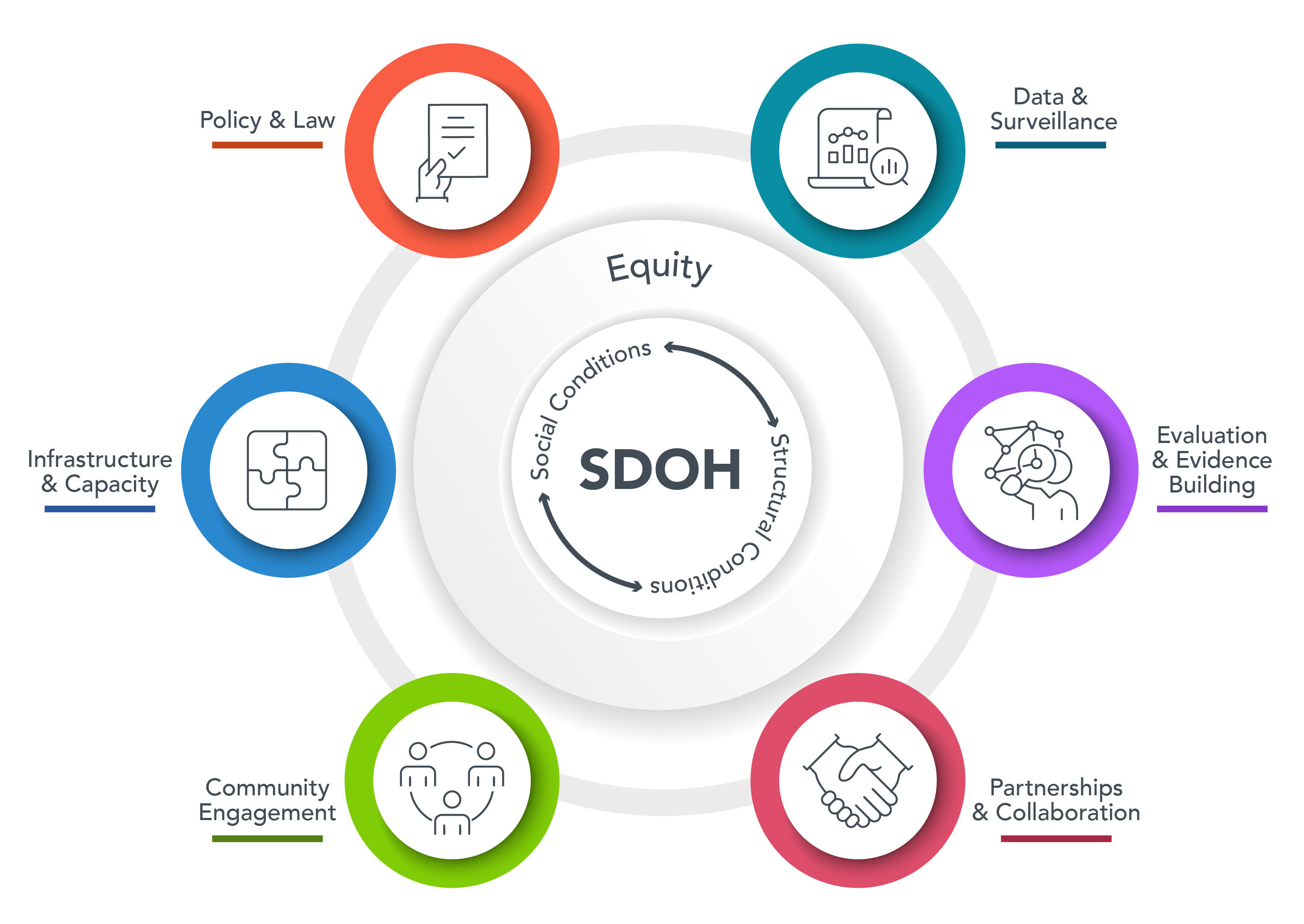 CDC SDOH FRAMEWORK
Approaches to Address SDOH
Healthy People 2030 SDOH
NCCDPHP’s SDOH Domains
Economic Stability
Help people earn steady incomes that allow them to meet their health needs.
Built Environment
Human-made surroundings that influence overall community health and people’s behaviors that drive health.
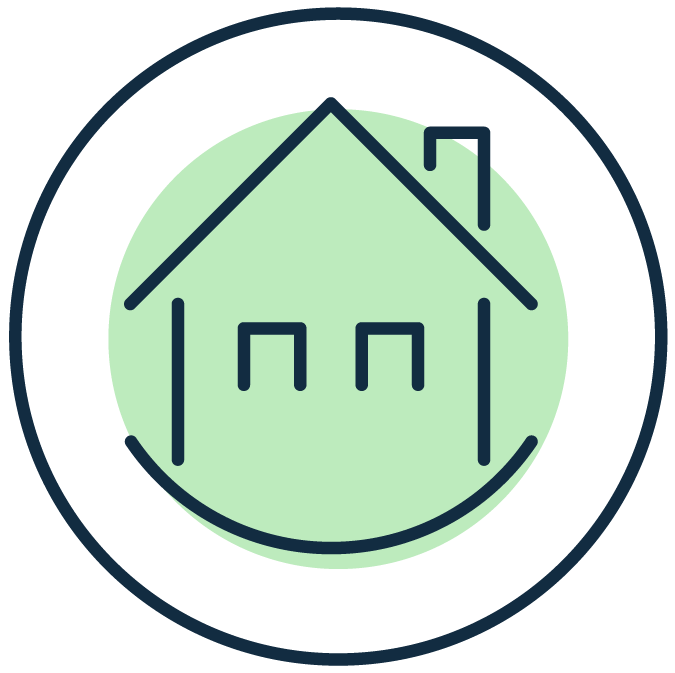 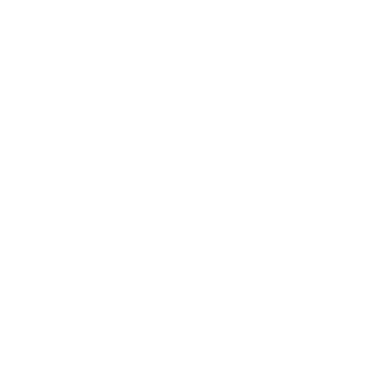 Community-Clinical Linkages
When people or groups have relationships that create a sense of belonging and being cared for, valued, and supported.
Education Access and Quality
Increase educational opportunities and help children and adolescents do well in school.
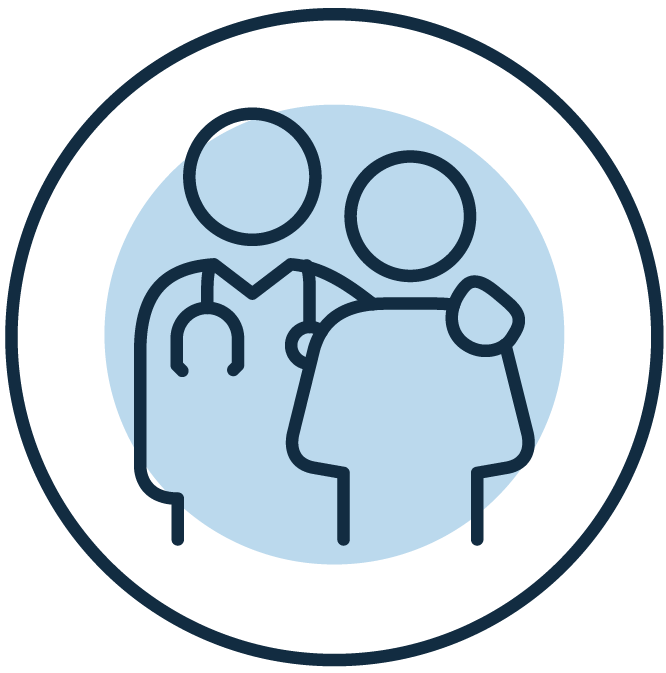 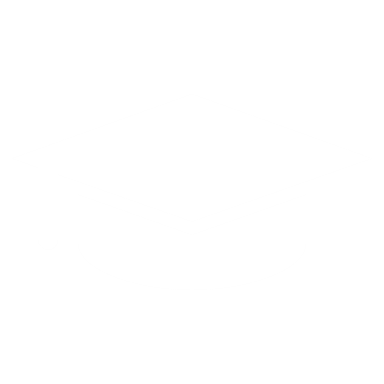 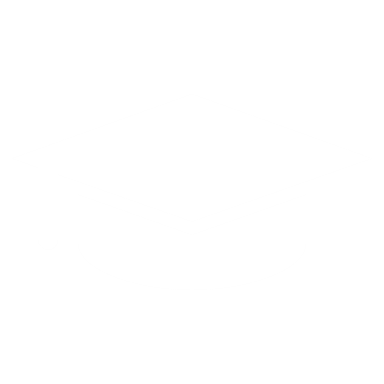 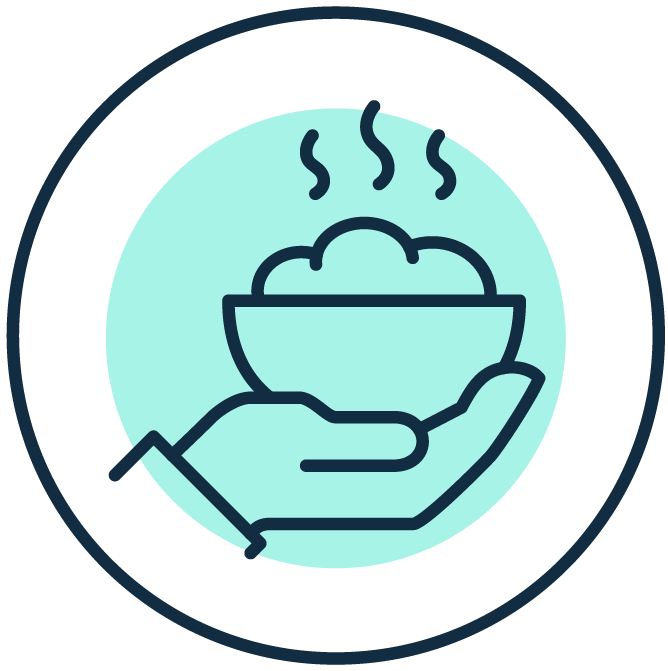 Health Care Access and Quality
Increase access to comprehensive, high-quality health care services.
Food and Nutrition Security
Having reliable access to enough high-quality food to avoid hunger and stay health.
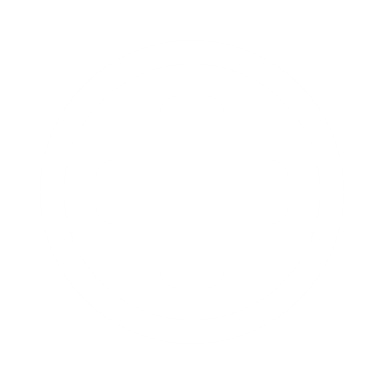 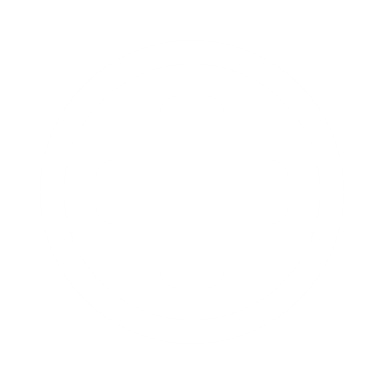 Social Connectedness 
When people or groups have relationships that create a sense of belonging and being cared for, valued, and supported.
Neighborhood and Built Environment
Create neighborhoods and environments that promote health and safety.
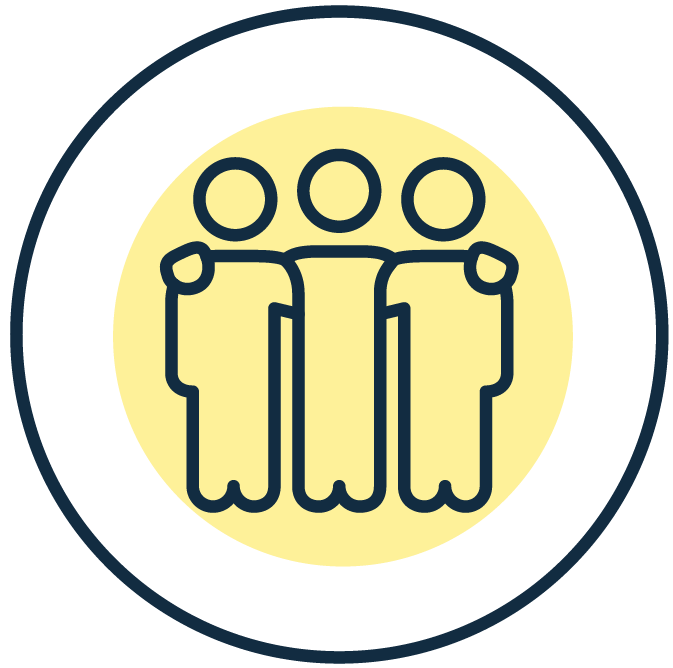 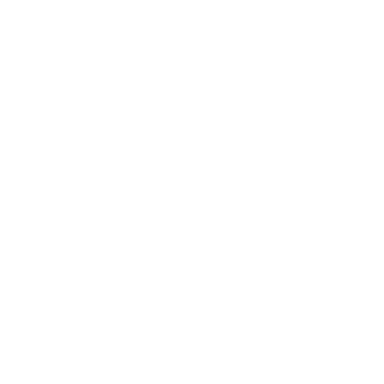 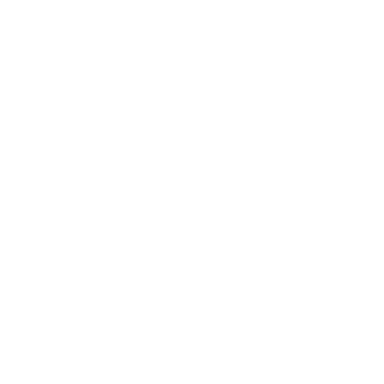 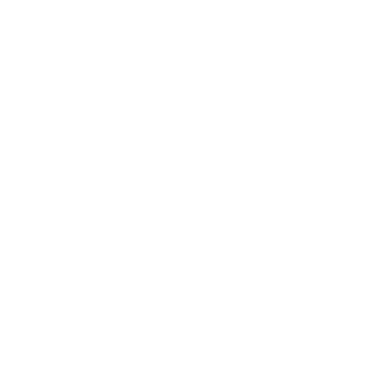 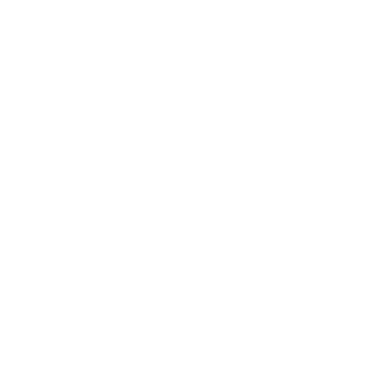 Tobacco-Free Policy
Population-based preventive measures to reduce tobacco use and tobacco-related illness and death.
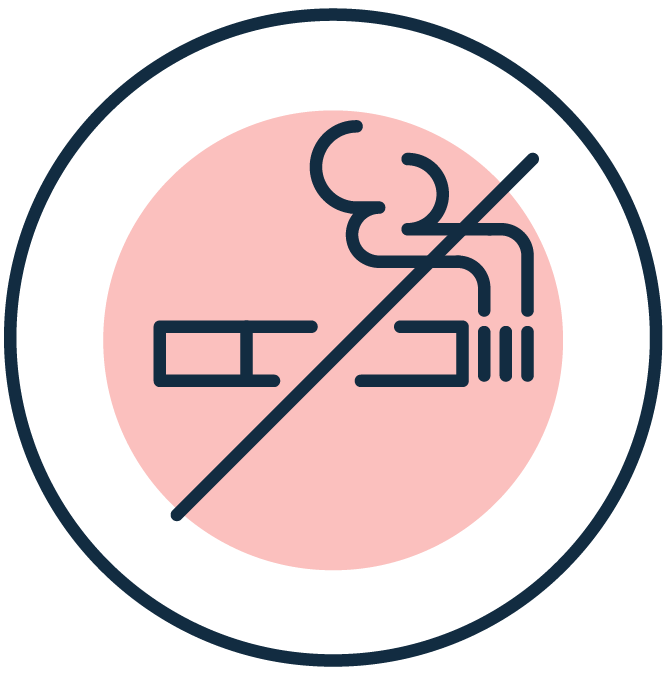 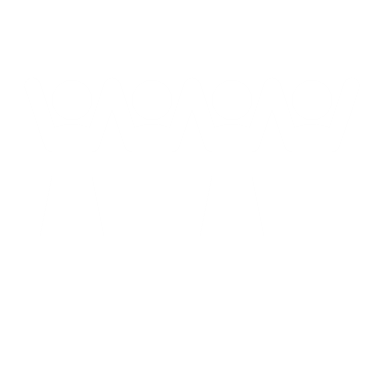 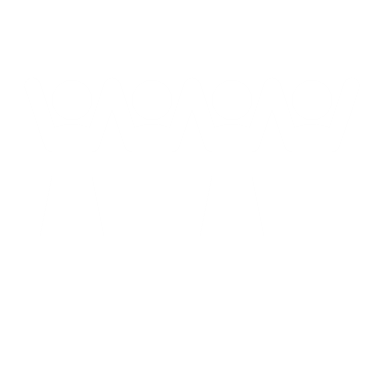 Social and Community Context
Increase social and community support.
Sources: Social Determinants of Health - Healthy People 2030 | health.gov; NCCDPHP’s Approach to Social Determinants of Health | CDC
Examples of SDOH Activities and Programs
White House Release of the U.S Playbook to Address SDOH: 2023
NCCDPHP Good Health and Wellness in Indian Country (GHWIC): 2014
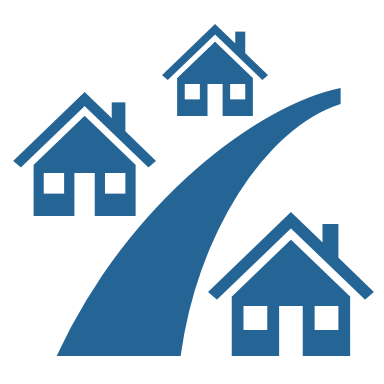 NCCDPHP High Obesity Program (HOP): 2014
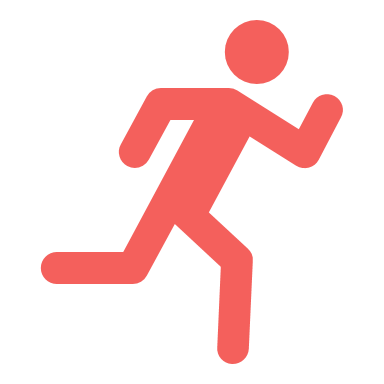 NCCDPHP National Tobacco Control Program: 1999
NCCDPHP New Measures for Population Level Analysis and Community Estimates: 2023
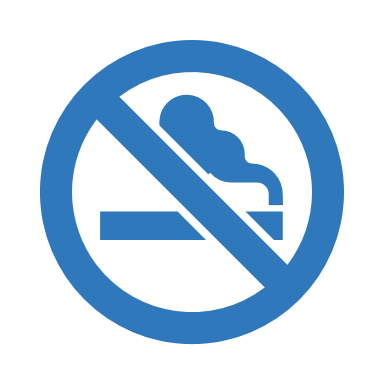 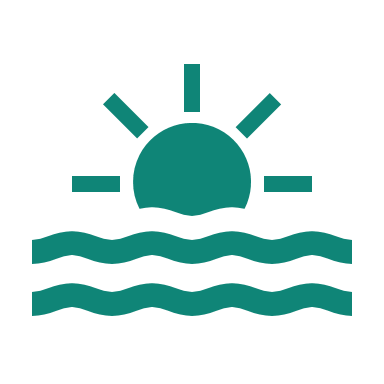 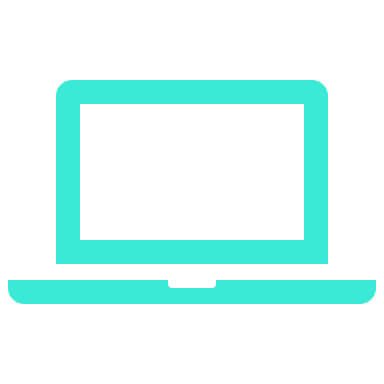 1999						         						                2024
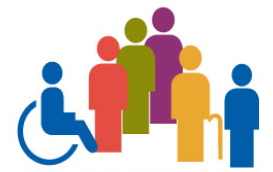 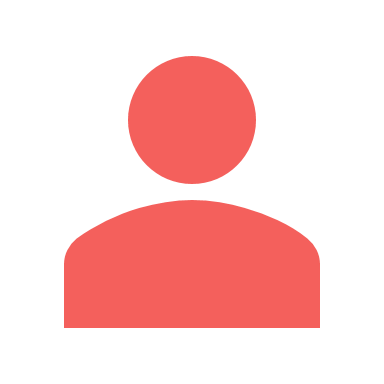 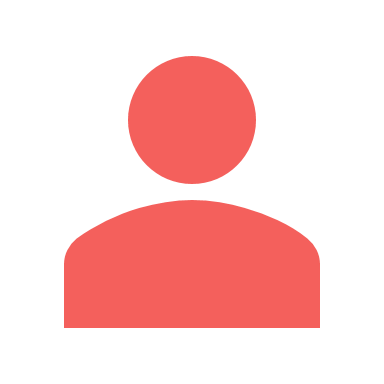 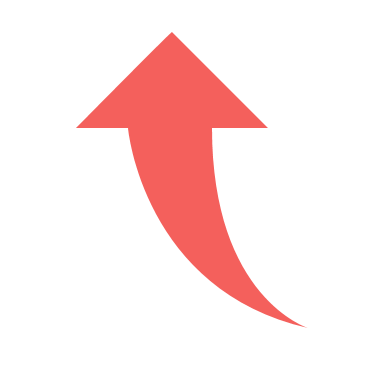 NCCDPHP Racial and Ethnic Approach to Community Health (REACH): 1999
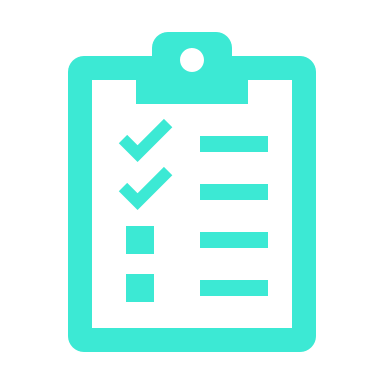 HHS Call to Action: Addressing Health-Related Social Needs in Communities Across the Nation: 2023
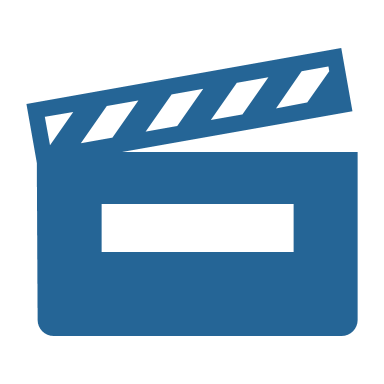 NCCDPHP Community Health Workers for COVID Response and Resilient Communities (CCR): 2021
NCCDPHP State Physical Activity and Nutrition (SPAN): 2013
NCCDPHP Behavioral Risk Factor Surveillance System (BRFSS) Social Determinants and Health Equity Module : 2022
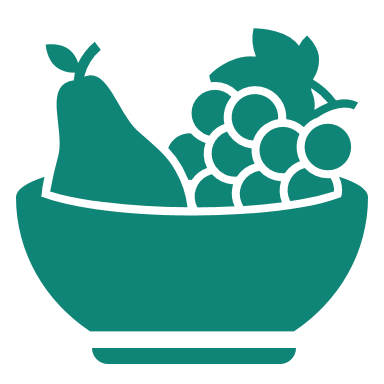 Whole of Government Approach and Future CDC Efforts
HHS Advisory Committee on SDOH
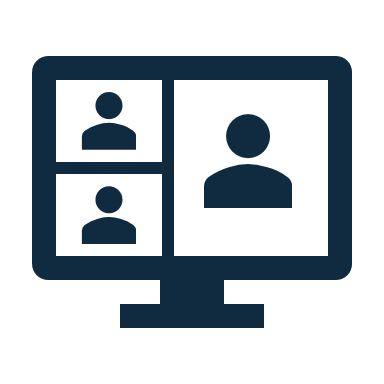 HUD & CDC
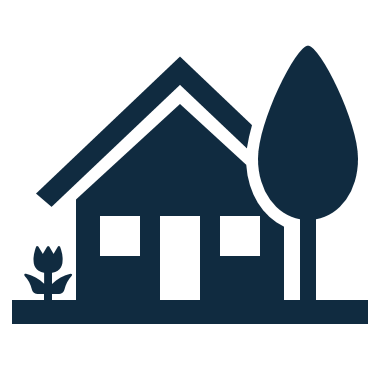 Cross-Agency Strategic Planning and Priority Setting
DoT & CDC
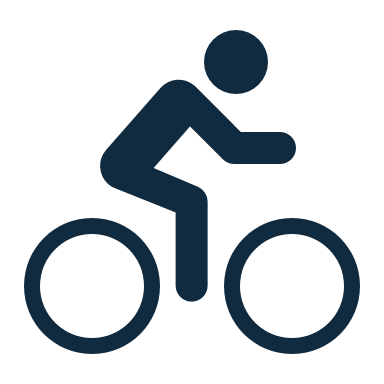 CMS & CDC
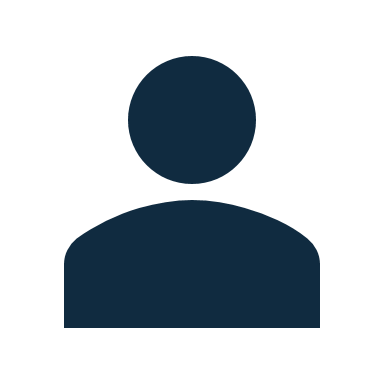 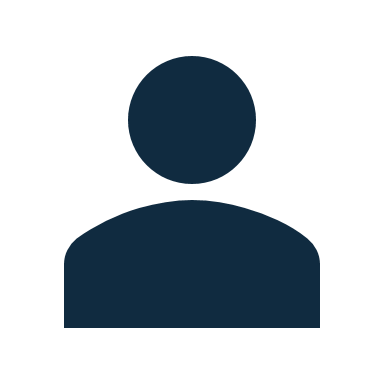 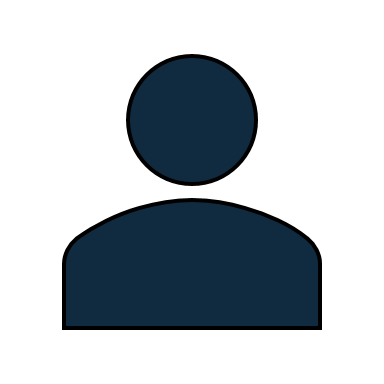 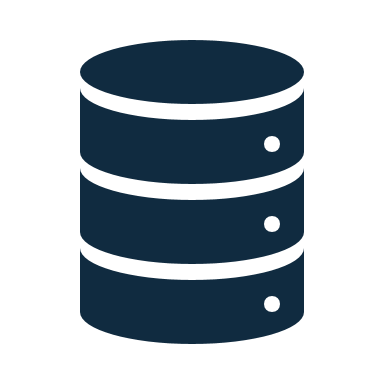 ACL & CDC
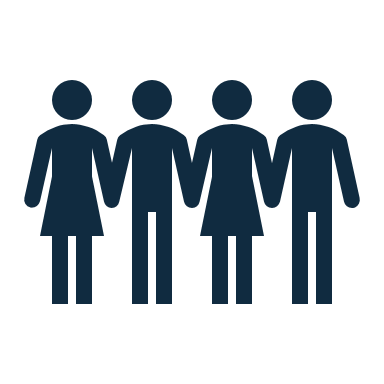 Thank you!
The findings and conclusions in this report are those of the authors and do not necessarily represent the official position of the Centers for Disease Control and Prevention.
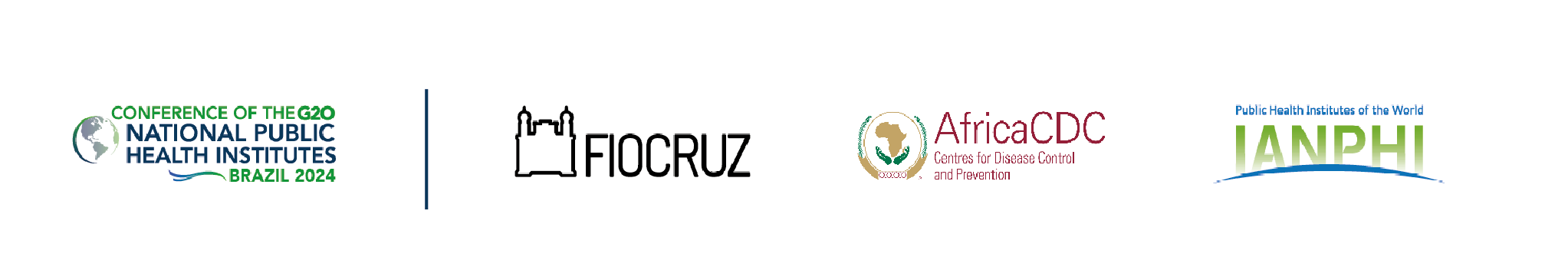